Cloud-based Sounder and Microwave Instrument Data Processing Infrastructure for DBNet
CSPP User's Group Meeting 2019
Bruce Flynn/Liam Gumley
UW Space Science and Engineering Center
brucef@ssec.wisc.edu
Overview
WMO DBNet
World Meteorological Organization
https://www.wmo.int
Low latency IR and MW Sounder data for NWP 
Developed from EARS 
EUMETSAT Advanced Re-transmission Service 
Global scope 
Advanced sounders (IASI, CrIS, ATMS, IRAS, MWHS) 
Disseminated globally 
Global Telecommunication System 
DVB-S 
Regional Participants 
EUMETSAT (Europe)
NOAA (North America)
CMA, BoM, KMA, JMA (Asia Pacific) 
INPE, DMC (South America)
Receiving Station: Traditional Participation
Traditional participations seems straight forward until all the details are considered.
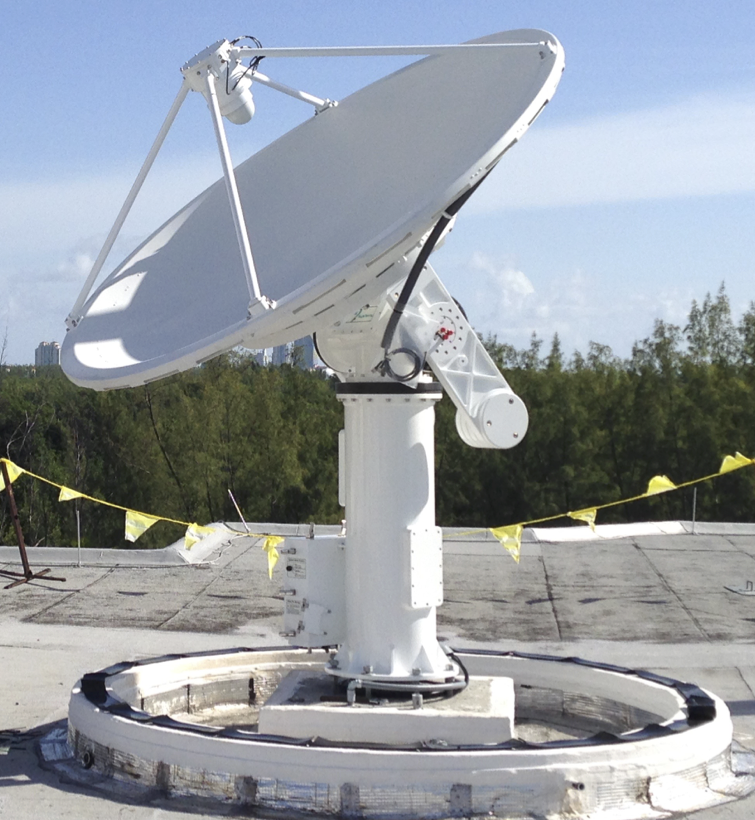 Operational Loop
Orbital Systems X/L-band 2.4m Antenna, Miami, Florida
Photo courtesy of Liam Gumley
Operational Loop
Receiving Station: Traditional Participation
[Speaker Notes: Adding a receiving station

Larger item]
Receiving Station: Challenges
[Speaker Notes: System requirements
Number of CPU cores
RAM requirements
Disk
Operating System
CSPP SDR -- RAM: 48G, Disk 100GB, CentOS >= 6.9
Software logistics
Keeping software up to date
Patches
Major version updates
Configuration
Testing
Networking
Security/policy restrictions
Bandwidth
Keeping ancillary/LUTs up to date
Ties back into networking
Monitoring/QC
Funding restraints]
Regional Challenges
Challenges at the regional level mostly derived from traditional model at the receiving station.
[Speaker Notes: Challenges]
DBNet Cloud Service
The goal is to provide an easy way for DB station operators to contribute to DBNet while providing a consistent, high quality product with the latency required for NWP.

To make this happen we need to improve upon the tradition model for participation in DBNet.
Improving the Model
Background: DbRTN
DBNet Cloud Service is based on work done on the existing NOAA DbRTN project.
[Speaker Notes: Creds for Liam

More readable 
Make it clear this is the legacy system]
Core Components
DBNet Cloud Service
[Speaker Notes: Core
Processing API
Metadata DB
Metrics
Monitoring
Alerts
File Depot
Data Ingress
Secure Upload
SFTP, HTTPS
Insecure Upload
FTP
Virus Scanning
Processing Node
Scale Horizontally
Mangement]
Core Services
[Speaker Notes: What is the technology providing
2/3 bullets]
File Depot
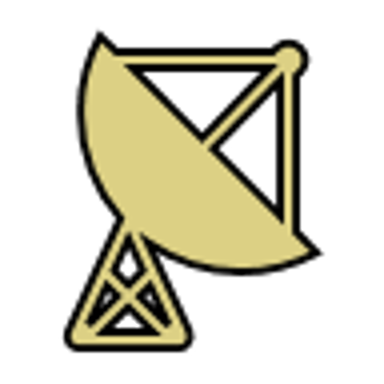 Quarantine
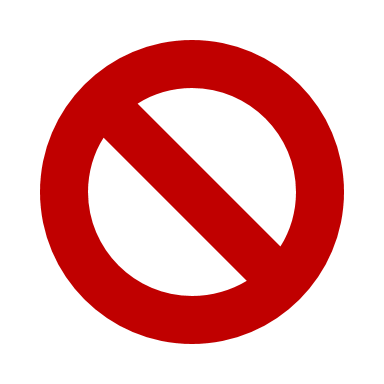 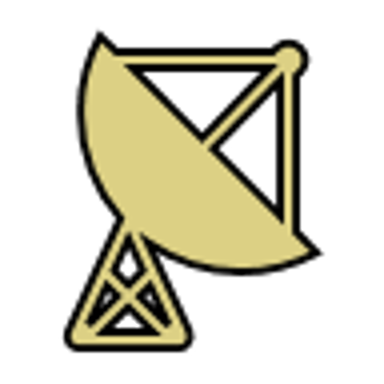 Available for processing
SFTP, HTTPS, FTP
Incoming
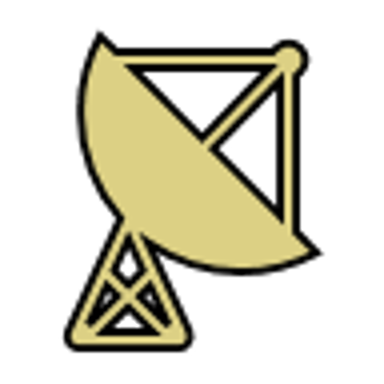 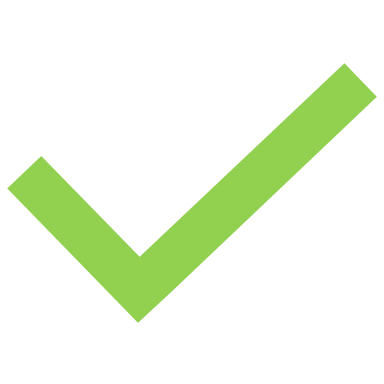 Processing Nodes
Processing node can be responsible for running one or more science package for any combination of satellite and/or sensor.
[Speaker Notes: Composable
By processing task
By satellite/sensor

The software
CSPP SDR, GTS headers, etc...
Update / track job status
What they do, not how you can use them]
DBNet Cloud Service: Management
DBNet Cloud Service prototype
3 Stations
SSEC, Guam, Puerto Rico
Processing
CrIS, ATMS (SNPP, NOAA-20)
NOAA-18/19, Metop-A/B/C
No Delivery
AWS Cloud Services (IAAS)
EC2
Not using AWS SAAS
No vendor lock
No S3 storage
File Depots
Currently running in multiple regions
Asia Pacific, US East
Single processing Node
Metrics/Monitoring is a work in progress
[Speaker Notes: alpha]
Tehcnologies:Tools
https://gitlab.ssec.wisc.edu/brucef/hrptprune
https://gitlab.ssec.wisc.edu/brucef/ccsds-go
Tehcnologies:Containers
Tehcnologies:Management
Summary
It works!
Model proven based on the legacy system
Gaining more partner antennas
More modern infrastructure design 
Maintainable
Uptime/reliability/scalability
Bruce Flynn
brucef@ssec.wisc.edu